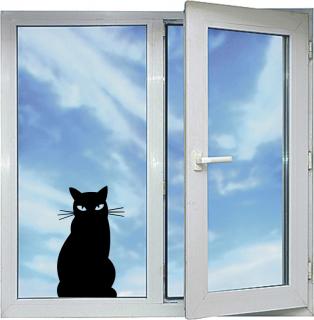 Právní okénko
Porada s řediteli škol a školských zařízení
Liberec
5. dubna 2024
Termíny porad v roce 2024
19. – 20. září – místo bude upřesněno

 12. prosince – KÚ LK
Další organizační záležitosti
plánované změny v rejstříku od 1. září 2025 je v roce 2024 nezbytné oznámit do 30. června
změny webových stránek škol a ŠZ nutno oznámit  pro zajištění funkčnosti prokliků na  povinně zveřejňované údaje 
   tereza.valaskova@kraj-lbc.cz
Školní stravování
zajištění školního stravování školními jídelnami zřizovanými Libereckým krajem pro žáky škol a ŠZ také zřizovaných Libereckým krajem -  jedná se o tzv. horizontální spolupráci 

 není třeba soutěžit, k dispozici posudek
Školské rady
přechod z funkčního období členů školské rady na funkční období školské rady 
na základě novely školského zákona
bez přechodných ustanovení  
prosím školy o sdělení nejvhodnějšího termínu, kdy změnu realizovat, a to do 30.6.2024
Ropná krize
…sice nenastala, ale je třeba se na ni odpovědně připravit!

Do 15. 5. nutno nahlásit počty vozidel a odhad týdenní spotřeby PHM  

V příštím týdnu – e-mail s podrobnostmi
DPP a DPČ po novele ZP
Užití ustanovení ZP týkající se pracovního poměru:
NE
     - převedení na jinou práci a přeložení, dočasné přidělení
     - skončení pracovního poměru, odstupné
     - odměňování (s výjimkou min. mzdy), náhrady – cestovní a při HO
ANO
    - všeobecná, společná, přechodná, závěrečná ustanovení
      - pracovní doba a doba odpočinku, BOZP, pracovní podmínky 
      - překážky v práci na straně zaměstnavatele
      - zastupování zaměstnanců (odbory, informování atd.)
Specializační příplatek
„Specializační příplatek pedagogického pracovníka – § 133 ZP a § 9 vyhlášky č. 317/2005 Sb., tj. za vykonávání specializovaných činností, k jejichž výkonu jsou nezbytné další kvalifikační předpoklady (§ 9 vyhlášky č. 317/2005 Sb.). Pokud je specializovaná činnost vyžadující další kvalifikační předpoklady z nezbytnosti vykonávána v souladu s § 22 odst. 7 zákona č. 563/2004 Sb. pedagogickým pracovníkem, který nesplňuje předpoklad odborné kvalifikace pro výkon této činnosti, nepřísluší mu specializační příplatek podle § 133 ZP.
„Specializační příplatek pedagogického pracovníka – § 133 ZP a § 9 vyhlášky č. 317/2005 Sb., tj. za vykonávání specializovaných činností, k jejichž výkonu jsou nezbytné další kvalifikační předpoklady (§ 9 vyhlášky č. 317/2005 Sb.). Pokud je specializovaná činnost vyžadující další kvalifikační předpoklady z nezbytnosti vykonávána v souladu s § 22 odst. 10 zákona č. 563/2004 Sb. pedagogickým pracovníkem, který nesplňuje předpoklad odborné kvalifikace pro výkon této činnosti, náleží pedagogickému pracovníkovi i za takové situace specializační příplatek podle § 133 ZP. Aktualizace 5. 12. 2023, zveřejněno 11. 1. 2024
Děkuji za pozornost 


                                     helena.vaskova@kraj-lbc.cz
                                      485 226 218
                                      739 541 698